BILC Professional Seminar 2014
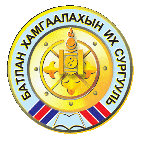 Catering to Diversity in Expectations in Mongolian Military Training 
                                      
Foreign Language Training Center, 
Defense University of Mongolia 
G.Naranchimeg

16 Oct. 2014
Foreign Language Training Center
Established on 15 November 1974 as Russian Language Section at Military Institute
 Became Foreign Language Center in 1992.
Faculty - 22 teachers 
English teachers -12
Native speaker English teacher - 0
Foreign Language Training Centre Tasks
Foreign language training (9 languages)
 Instruction in Mongolian as a Foreign Language
 Development of teaching and learning
Language service support for MAF operations abroad 
Translation of foreign language texts 
Interpreting
Foreign Language Training Centre
Regular teaching languages for regular students:
 English 
 Russian
Languages taught on demand:
 Chinese 
German
French
Korean
Turkish
Japanese
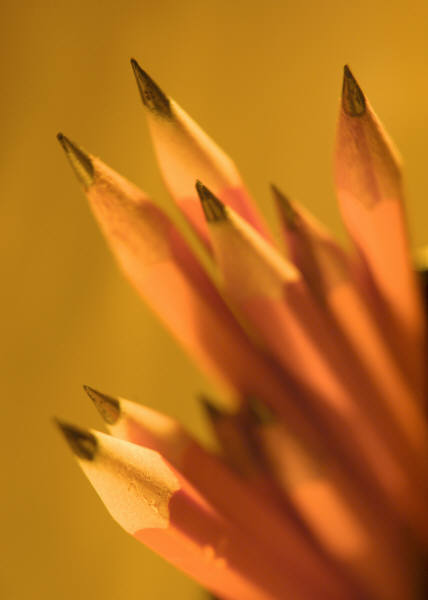 Foreign Language Training Centre Course Types
Preparation courses for military schools and colleges abroad
Pre-deployment language training
Peacekeeping English with British Council
Online learning
Language training for special purposes 
       (e.g. IT English courses)
Foreign Language Training Centre Growing demand for
cooperation with local and foreign universities, language training institutions, educational and cultural institutions 
Close contact and cooperation with stakeholders
English curriculum  
 language training (including Mongolian for foreigners)
specialised language courses
Foreign Language Training Centre Expectation
Determining the special demands of the target groups

Development of target group-related curricula and course materials in cooperation with stakeholders

Special teacher training (on and out of the job)

Flexible course management
Foreign Language Training Centre Expectation
Close international cooperation is needed to foster cooperative professional support
Foreign Language Training Centre Faculty
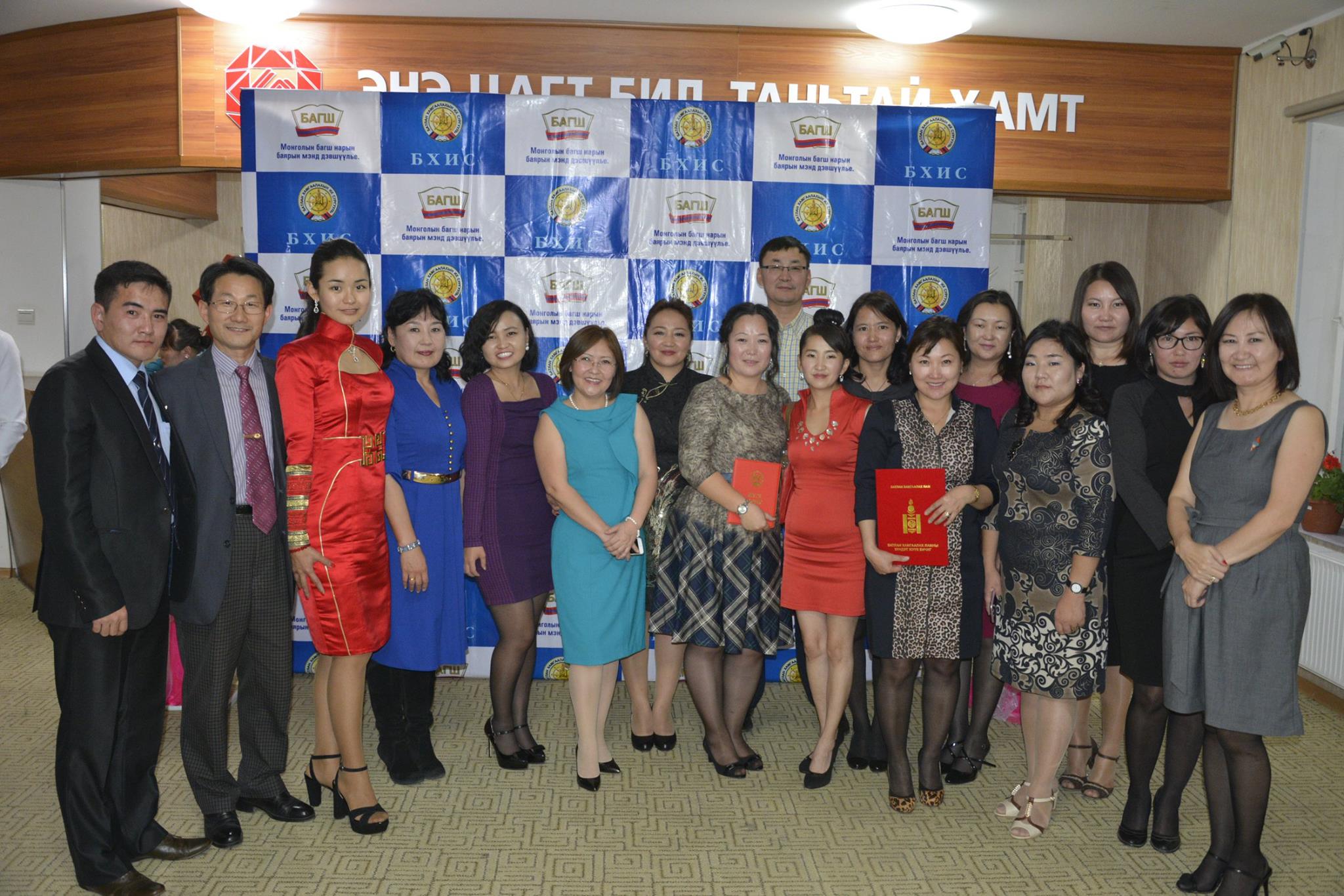 Thanks for your attention!! www.dum.gov.mn
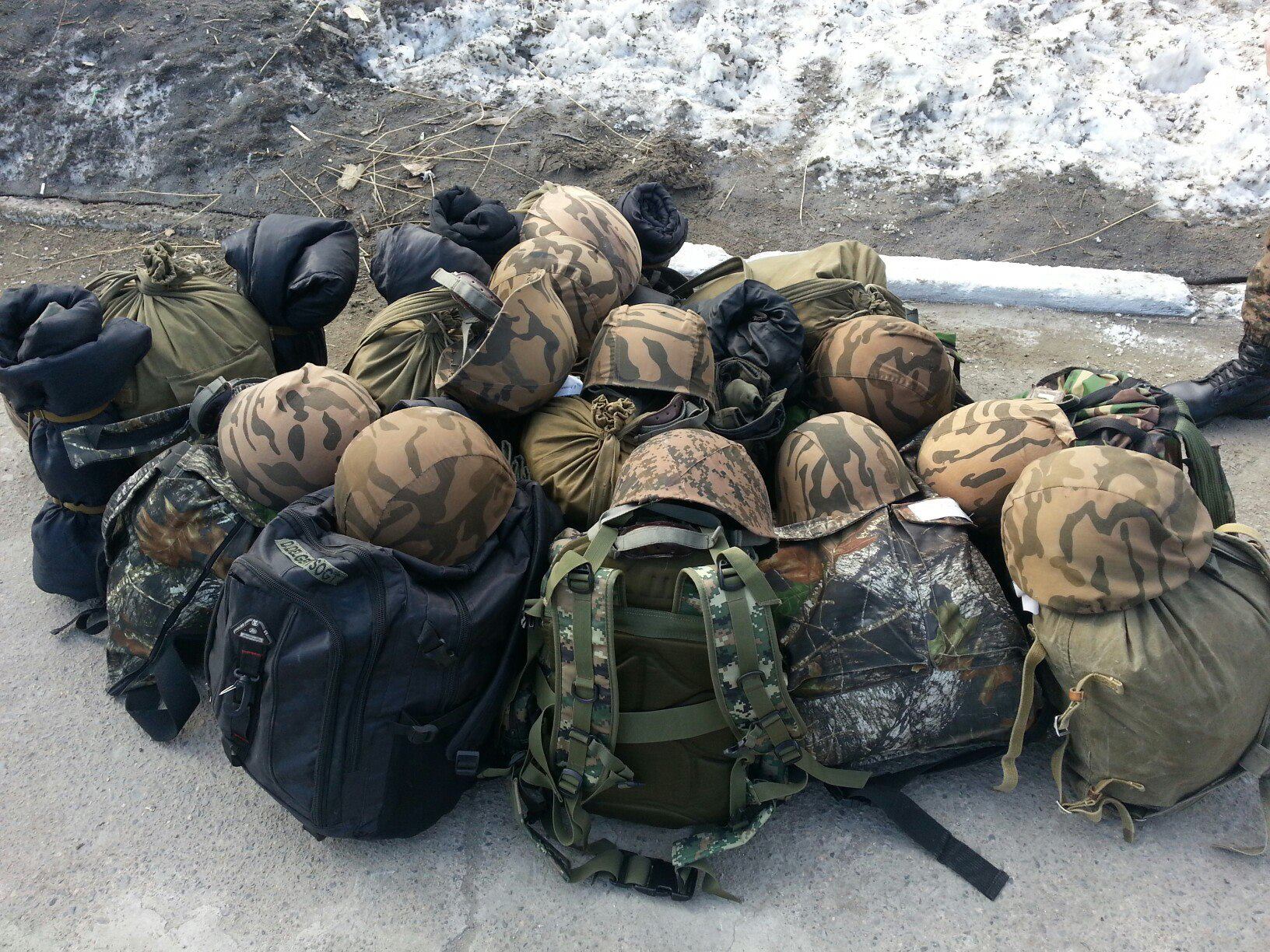